Семь пядей во лбу…Много ли это?Старинные русские меры длины
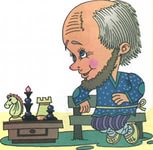 Выполнила : 
ученица 5 класса МБОУ ЗСОШ №2
Литвиненко  Алина
Старинные  меры  длины
Пядь         19см
Локоть     от 38см до 47 см.
 Косая сажень  2м 48см
Маховая сажень 1м 76см
Верста      1км66м
Аршин        71см
Вершок         4см4мм
Перст           2см
Шаг               71см
АРШИН
Равен длине руки – от основания плеча до кончика вытянутого среднего пальца, примерно 71 см.
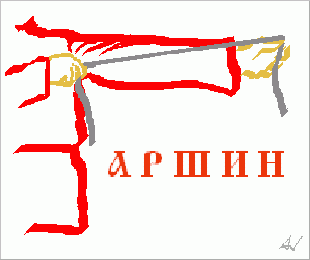 ВЕРСТА
Путевая мера,  равная 2км130 км. 
Называли расстояние, пройденное от одного поворота плуга до другого.
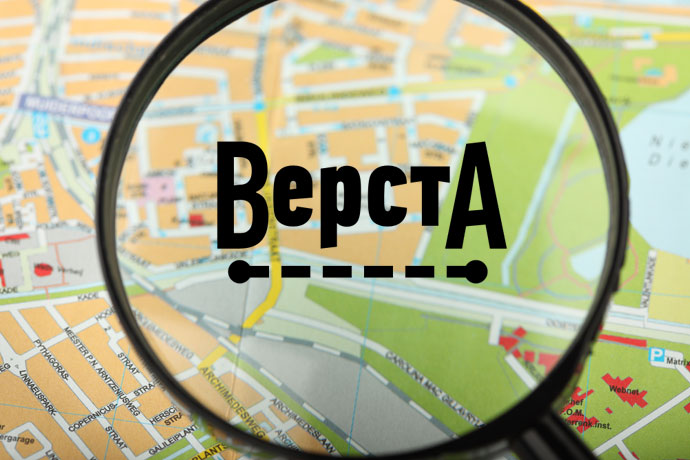 САЖЕНЬ, косая сажень
САЖЕНЬ-Расстояние между концами средних пальцев раскинутых в стороны рук - 1,76м. 

КОСАЯ САЖЕНЬ-
Равна 2,48м. Самая длинная:
 расстояние от носка левой 
ноги до конца среднего 
пальца поднятой вверх 
правой руки.
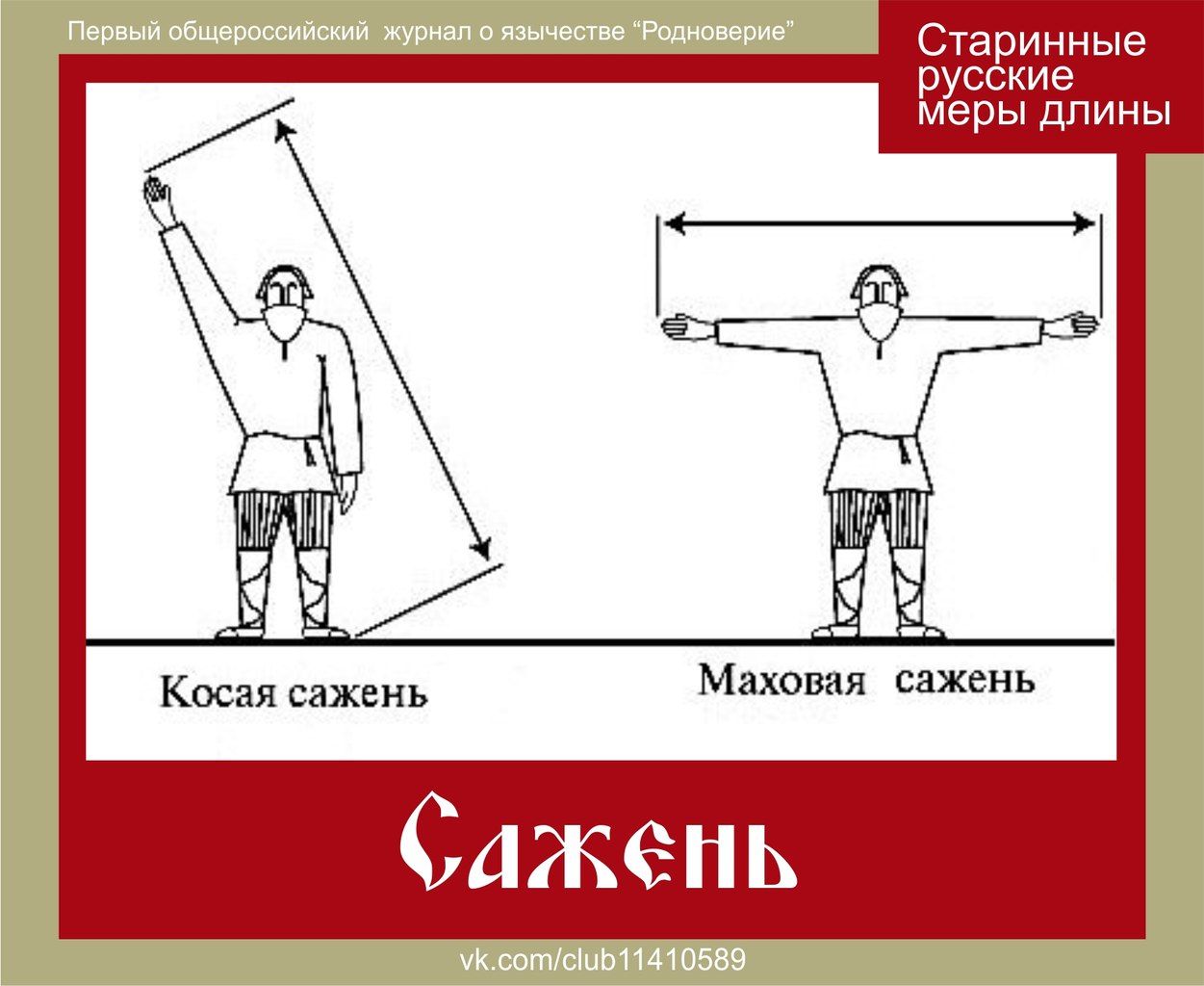 пядь
Расстоянием между концами растянутых большого и указательного пальцев, примерно 19 см.
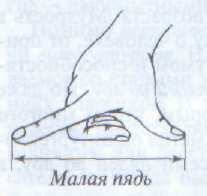 ВЕРШОК
Русская мера длины, равная  ширине двух пальцев. В современном исчислении 4см44мм
ЛОКОТЬ
Равнялся длине руки от пальцев до локтя. По разным источникам составляла от 38 до 47 см.
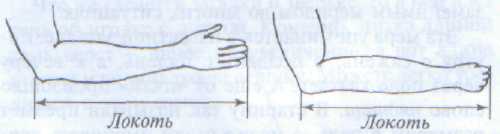 ПЕРСТ
Русский перст был равен ширине указательного пальца, что составляет примерно 2 см.
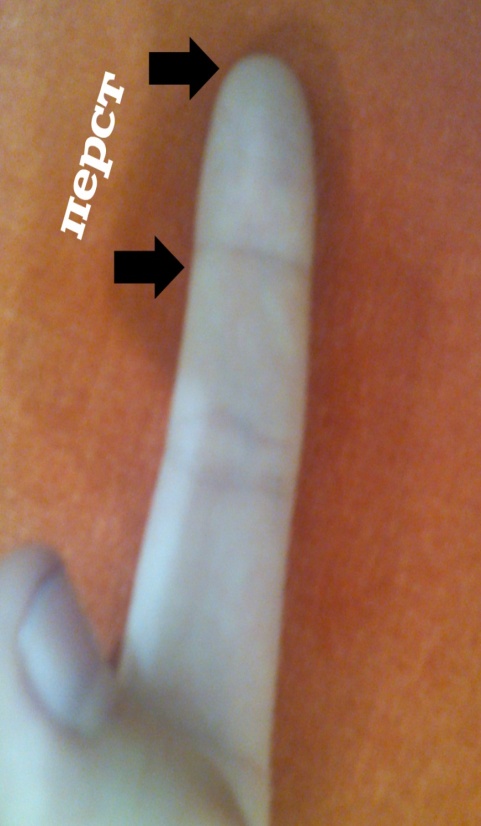 ДЮЙМ
Равен ширине большого пальца или длине трех сухих зерен ячменя , взятых из средней части колоса. 1 дюйм =2см54мм = 10 линиям.
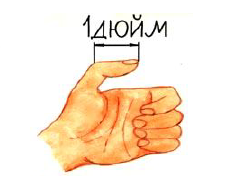 ШАГ
Средняя длина человеческого шага = 71 см.
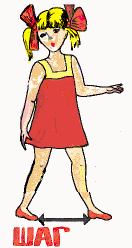 Что означает выражение?
«Мерить на свой аршин» 
    Судить о ком-либо, чем-либо со своей личной точки зрения, оценивать на свой вкус.

 «Мерить общим аршином» 
     Рассматривать кого-либо, что-либо как обычное явление.

  «Как аршин проглотил» ?
    Так говорят о человеке, который держится неестественно прямо, «пострунке».

 «Видеть на два аршина под землей» ?
   Значит, отличаться большой проницательностью.
Что означает выражение?верста
«За семь верст киселя хлебать»?
Ехать, идти далеко без особой надобности

«Мерить версты»?
Ходить на большое расстояние

«Коломенская верста»?
Так называют человека очень высокого роста, верзилу.
Что означает выражение?вершок
"От горшка два вершка, а уже указчик«-
Говорили о молодом, не имеющем  жизненного опыта, но очень самонадеянном молодом человеке. 

“У неё суббота через пятницу на два вершка вылезла”-
беспорядочное выполнение работы
Что означает выражение?Сажень
"Косая сажень в плечах"-
 человек с широкими плечами. 

"Колено к полену - сажень"-о накоплении запасов, богатство путём экономии
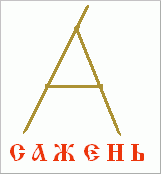 «Конек- горбунок»
«Да игрушечку-конькаРостом только в три вершка,На спине с двумя горбами,Да с аршинными ушами»
                                              (Ершов П.П.)
Решение:
1 решение.
4см4мм*3=3см2мм

 2 решение:
для коня сверх меры в 1 аршин
(71 + 4см4мм x 3) = 84см2мм.
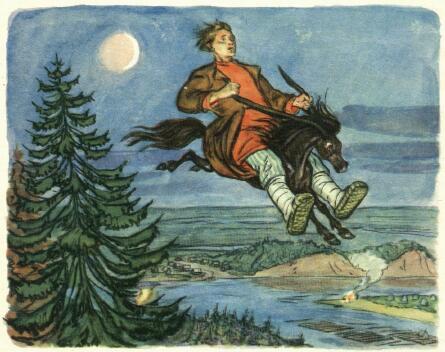 Герасим
«Из числа всей ее челяди самым замечательным лицом был дворник Герасим, мужчина 12 вершков роста, сложенный богатырем и глухонемой от рожденья». (И.С. Тургенев, «Му-му»)
Решение: 2 аршина и 12 вершков= 2*71см+4см44мм*12=142см+53см28мм=
                      195см28мм
«Сказка о царе Салтане»
«Между тем, как он далекоБьется долго и жестоко,Наступает срок родин;Сына бог им дал в аршин»     (А.С.Пушкин)

Решение: Аршин =71 см.
Сына бог им дал в 71 см
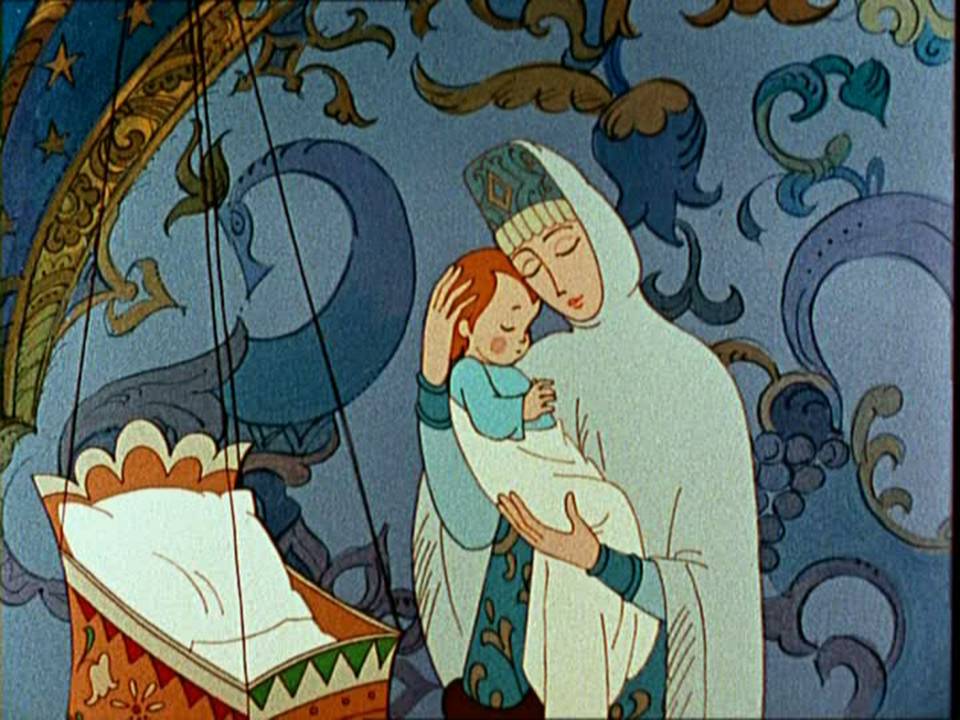 Тугарин
«В вышину ли он, Тугарин, трех сажен, Промеж плечей косая сажень»
                «Алеша и Тугарин»
 Решение:
Возьмем  сажень(маховую), равную =1м76см.  1м76см*3=5м28см
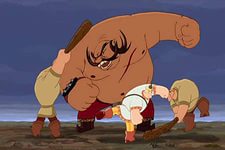 мужичок сам с  пёрст, усы на семь вёрст
Решение: Рост мужичка: 1пёрст= 2см.

1 вёрста=1км 66м.           
  
1км66м*7=7м 462м.
Н. А. Некрасов «Крестьянские дети»
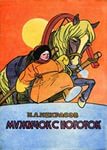 И, шествуя важно, в спокойствии чинном,
Лошадку ведет под уздцы мужичок
В больших сапогах, в полушубке овчинном,
В больших рукавицах.., а сам с ноготок!
  Решение : ноготок=11 мм
Семь пядей во лбу…Много ли это?
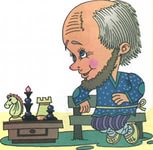 19см*7=133см